pluriel
Verbe ou nom ?
Tu as fini !
bravo
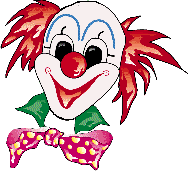 score
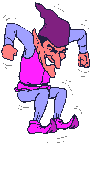 Cherche
encore !
erreur1
Score /40
40
39
38
37
36
35
34
33
32
31
30
29
28
27
26
25
24
23
22
21
20
19
18
17
16
15
14
13
12
11
10
9
8
7
6
5
4
3
2
1

choix
ê1
Les chats marche       sur le toit.
?
Les chats marchent sur le toit.

s
nt
?
Ils passe      lentement devant la chambre
 
de leurs parents.
ê1
Ils passent lentement devant la chambre
 de leurs parents.

s
nt
ê1
Il ne monte que quelques marche      .
?
Il ne monte que quelques marches.

s
nt
ê1
Il passe son temps à affûter sa collection 

de scie      .
?
Il passe son temps à affûter sa collection 
de scies.

s
nt
ê1
Ils les porte      sur leurs dos.
?
Ils les portent sur leurs dos.

s
nt
ê1
Les enfants les brosse      avec attention.
?
Les enfants les brossent avec attention.

s
nt
?
Une série de mauvaises passe      leur a fait

 manquer un but.
ê1
Une série de mauvaises passes leur a fait
manquer un but.

s
nt
ê1
Les deux joue      dans la cour.
?
Les deux jouent dans la cour.

s
nt
ê1
Il l’embrasse sur les deux joue      .
?
Il l’embrasse sur les deux joues.

s
nt
ê1
J’ai fait de nombreux voyage      au Maroc.
?
J’ai fait de nombreux voyages au Maroc.

s
nt
ê1
Ils ont commandé une série de loupe      .
?
Ils ont commandé une série de loupes.

s
nt
ê1
Les enfants danse      pour la fête de l’école.
?
Les enfants dansent pour la fête de l’école.

s
nt
ê1
Mes amis voyage      autour du monde.
?
Mes amis voyagent autour du monde.

s
nt
Comme elles ont trainé, elles loupe     
 leur bus.
?
ê1
Comme elles ont trainé, elles loupent     
 leur bus.

s
nt
ê1
Cette clé ouvre toutes les porte      .
?
Cette clé ouvre toutes les portes.

s
nt
Les agriculteurs ne bêche      pas, 

ils passent le tracteur.
?
ê1
Les agriculteurs ne bêchent pas, 
ils passent le tracteur.

s
nt
ê1
Ces élèves attentifs note      quelques 
remarques.
?
Ces élèves attentifs notent quelques 
remarques.

s
nt
ê1
Il soigne ses plante      avec amour.
?
Il soigne ses plantes avec amour.

s
nt
ê1
J’ai acheté de nouvelles brosse      .
?
J’ai acheté de nouvelles brosses.

s
nt
ê1
Il garde un lot de bêche      dans son garage.
?
Il garde un lot de bêches dans son garage.

s
nt
ê1
Les petites boîte      sont fermées.
?
Les petites boîtes sont fermées.

s
nt
ê1
Leurs chiens, ils les douche      tous les jours.
?
Leurs chiens, ils les douchent tous les jours.

s
nt
ê1
Certaines ferme      élèvent des vaches à lait.
?
Certaines fermes élèvent des vaches à lait.

s
nt
ê1
Il a gagné quelques taille      depuis cet été.
?
Il a gagné quelques tailles depuis cet été.

s
nt
?
ê1
On utilise différentes colle      selon 

les matériaux.
On utilise différentes colles selon 
les matériaux.

s
nt
ê1
Mes voisins valse      tous les samedis.
?
Mes voisins valsent tous les samedis.

s
nt
Les touristes tombe      souvent 

sur la piste noire.
?
ê1
Les touristes tombent souvent 
sur la piste noire.

s
nt
ê1
Ils prennent leurs marque      .
?
?
Ils prennent leurs marques.

s
nt
ê1
Sa moyenne reste correcte malgré quelques

 note      un peu basses.
?
Sa moyenne reste correcte malgré quelques
notes un peu basses.

s
nt
ê1
Ces huîtres sont réputées pour 

leurs perle      .
?
Ces huîtres sont réputées pour 
leurs perles.

s
nt
ê1
Les jardiniers les plante      toujours en été.
?
Les jardiniers les plantent toujours en été.

s
nt
ê1
Les petite boîte      car elles se sont blessées.
?
Les petite boîtent car elles se sont blessées.

s
nt
?
Les bûcherons prévoyants scie      du bois 

pour l’hiver.
ê1
Les bûcherons prévoyants scient du bois 
pour l’hiver.

s
nt
Les touristes flotte      sans effort 

sur la Mer Noire.
?
ê1
Les touristes flottent sans effort 
sur la Mer Noire.

s
nt
ê1
Certaines ferme      les volets très tôt le soir.
?
Certaines ferment les volets très tôt le soir.

s
nt
ê1
Les élèves motivés colle      des affiches.
?
Les élèves motivés collent des affiches.

s
nt
Les enfants qui ont une pelle 

tasse      le sable.
ê1
?
Les enfants qui ont une pelle 
tassent le sable.

s
nt
ê1
Certaines tasse      à café restent sales.
?
Certaines tasses à café restent sales.

s
nt
Un combat naval a vu s’affronter 

les flotte      adverses dans le Pacifique.
ê1
?
Un combat naval a vu s’affronter les flottes 
adverses dans le Pacifique.

s
nt
ê1
Des gouttes d’eau perle      sur la feuille.
?
Des gouttes d’eau perlent sur la feuille.

s
nt
ê1
Les éleveurs marque      leurs bêtes.
?
Les éleveurs marquent leurs bêtes.

s
nt
ê1
Leurs tombe      sont fleuries à la Toussaint.
?
Leurs tombes sont fleuries à la Toussaint.

s
nt
ê1
Ils n’ont joué que des valse      lentes.
?
Ils n’ont joué que des valses lentes.

s
nt
Tu as fini !
bravo
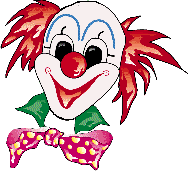 score
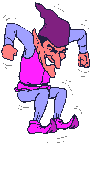 Cherche
encore !
erreur2
Score /20
20
19
18
17
16
15
14
13
12
11
10
9
8
7
6
5
4
3
2
1

choix